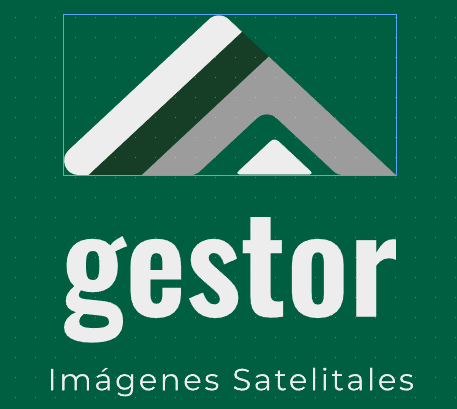 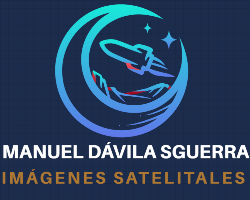 PROYECTO
SATELITES SOCIALES
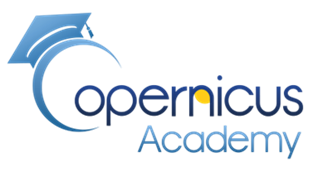 La Noticia:
Incendio forestal en Ruitoque: 
Procuraduría insta respuesta urgente al Gobierno 
frente a la emergencia en Santander
Enero de 2024




Manuel Dávila Sguerra


Documento técnico sobre la metodología para el análisis
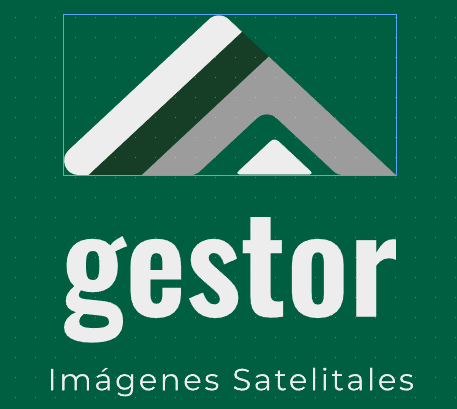 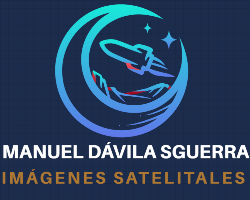 PROYECTO
SATELITES SOCIALES
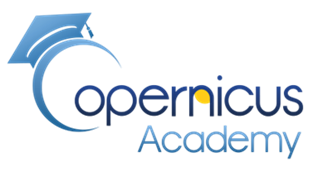 El sitio
Gran incendio forestal en Piedecuesta, Santander, dejó en agonía a animales silvestres y 300 hectáreas consumidas
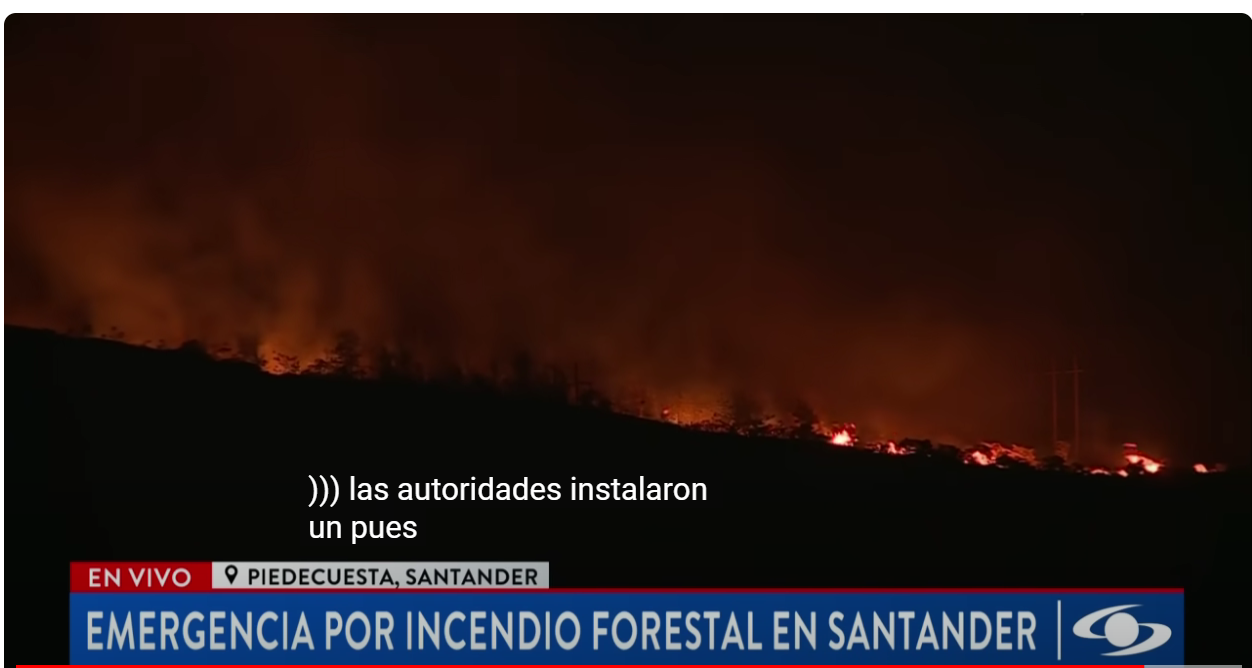 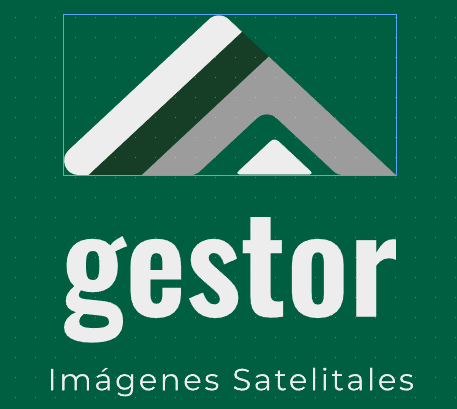 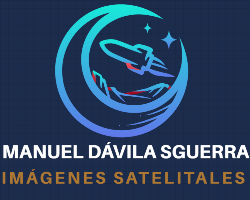 PROYECTO
SATELITES SOCIALES
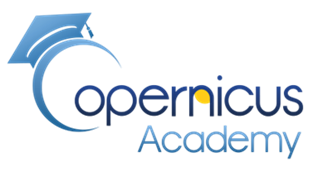 El ALGORITMO
Imágenes para ubicar visualmente el territorio
Generar mapa
Penetración atmosférica
12,11,8A
…resampled_Band_Math
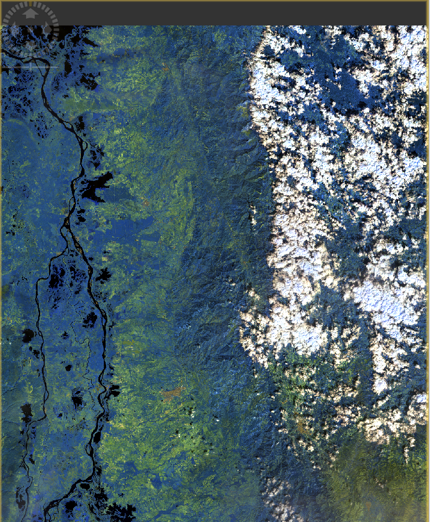 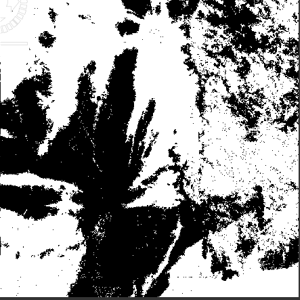 Control de nubes
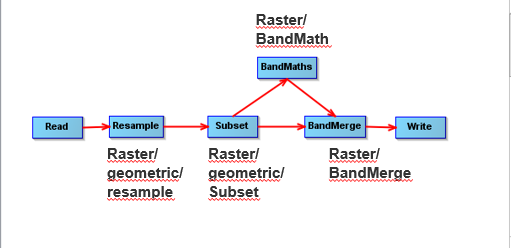 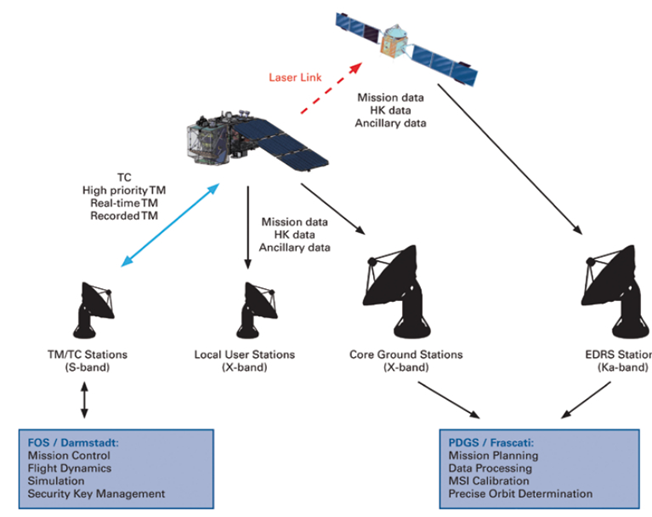 Reensamble 
para unificar 
resolución 
de bandas
Penetración atmosférica
12,11,8A
Herramienta: 
SNAP
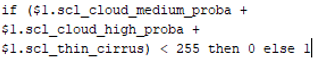 Generar mapa
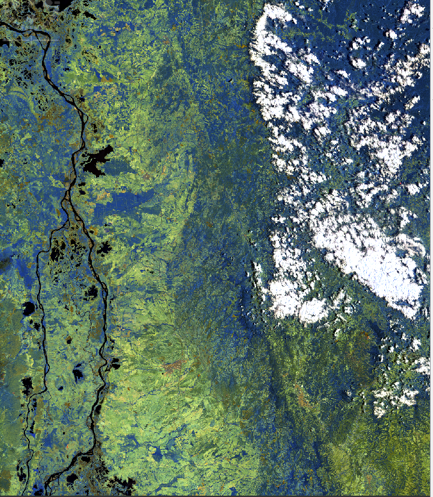 …resampled_Band_Math
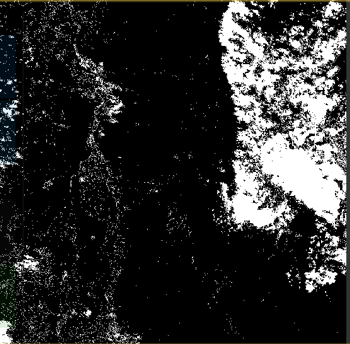 Control de nubes
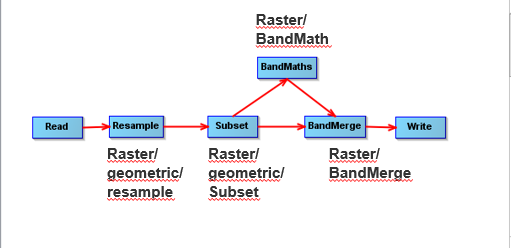 Misiones satelitales
Reensamble para unificar resolución de bandas
Relación de 
combustión 
Normalizada
 (NBR): (B8-B12)/
(B8+B12)
Imágenes NBR
Collocation  Unificar mapas
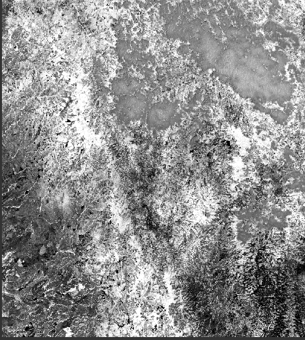 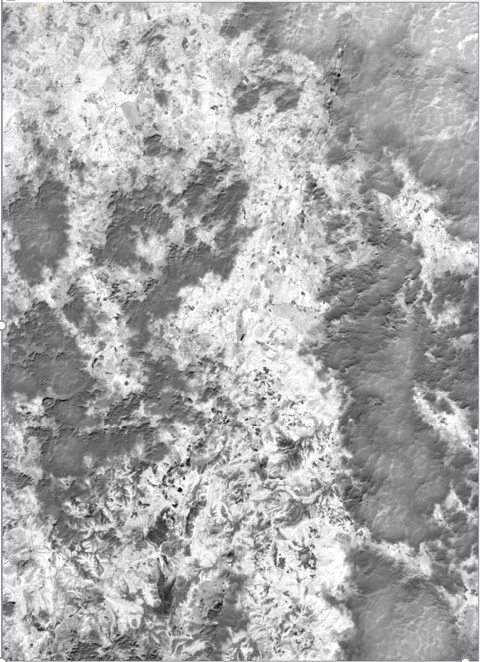 Cloud Water
 Mask
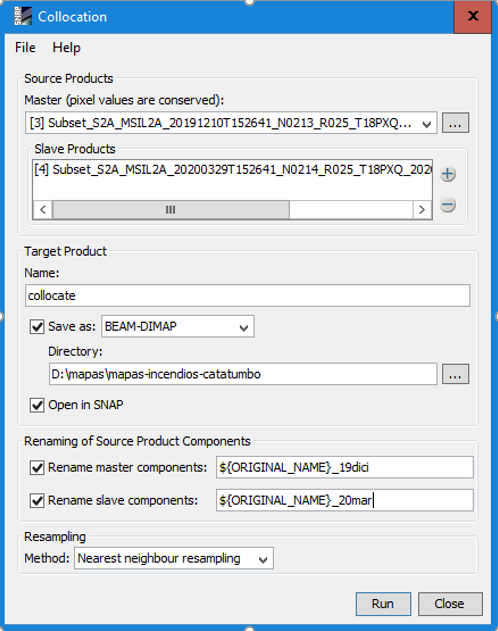 RBR



:
Cloud wáter mask
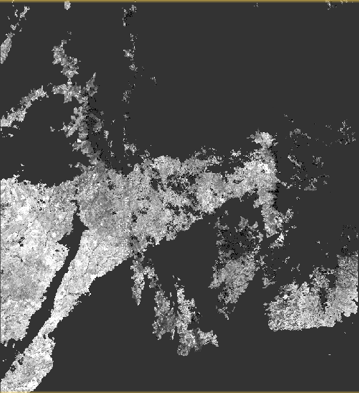 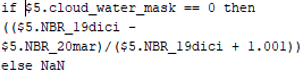 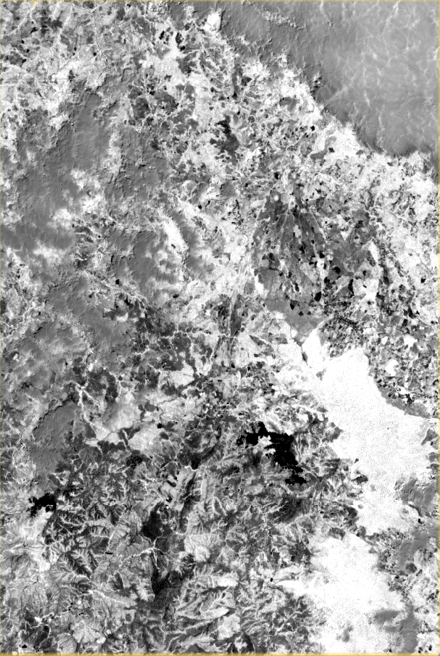 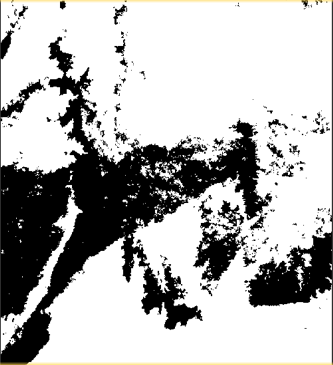 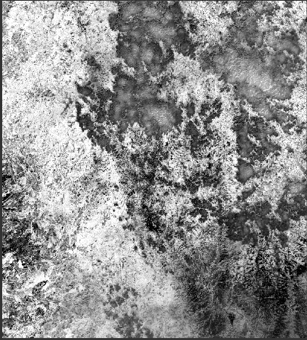 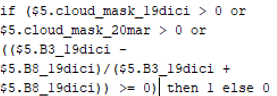 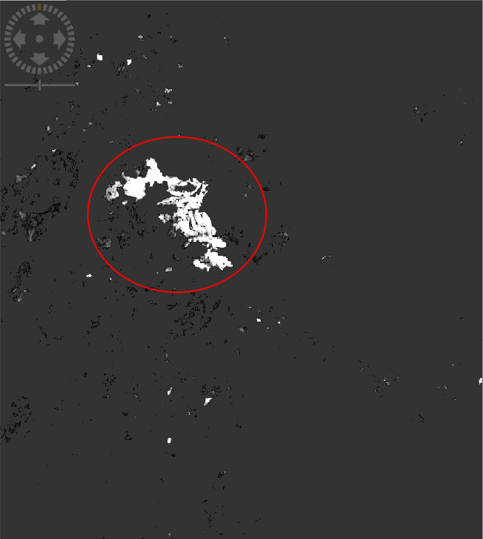 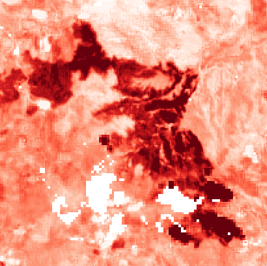 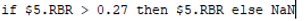 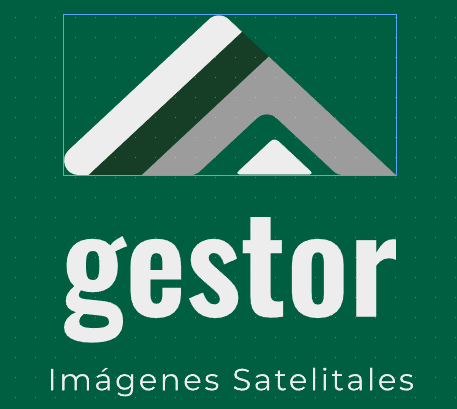 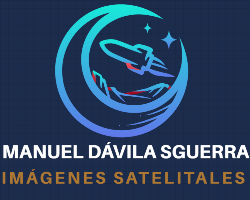 PROYECTO
SATELITES SOCIALES
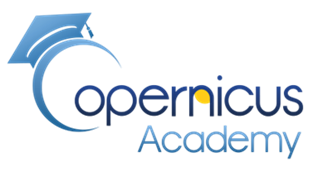 Los dos sitios antes y durante el incendio
Durante
Antes
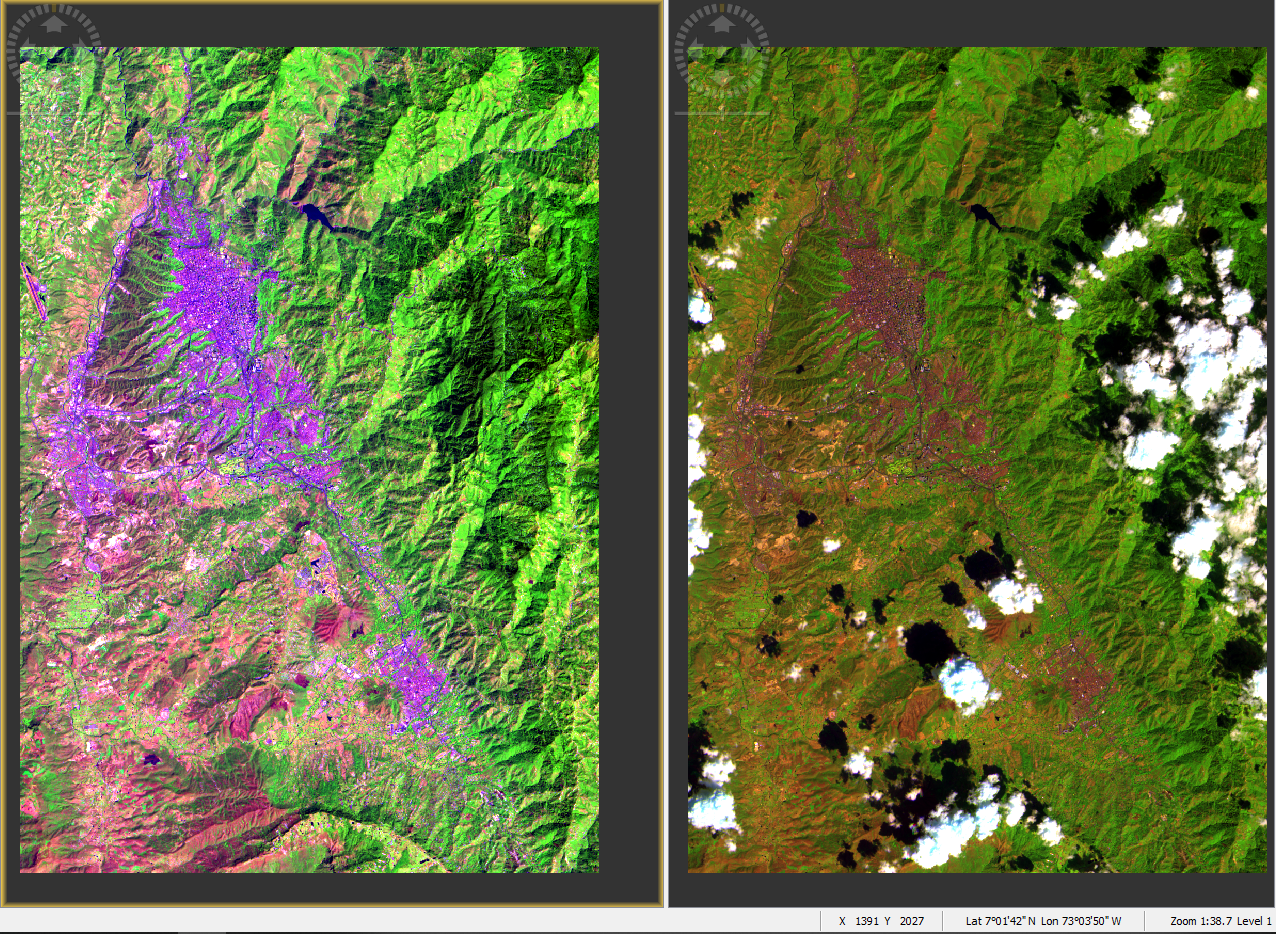 Vista Agrícola
Florida Blanca
Florida Blanca
Piedecuesta
Piedecuesta
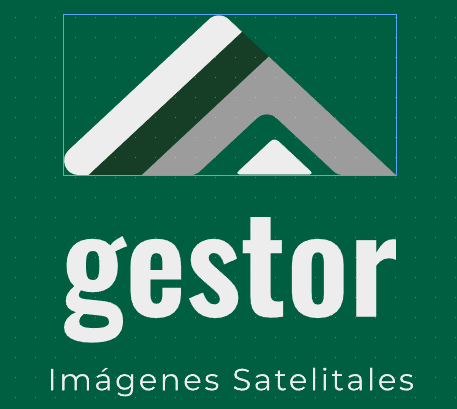 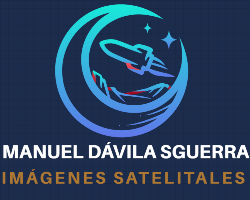 PROYECTO
SATELITES SOCIALES
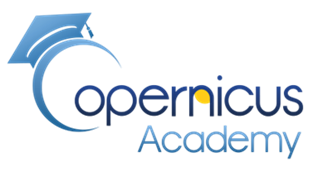 Control de de nubes
if ($1.scl_cloud_medium_proba + $1.scl_cloud_high_proba + $1.scl_thin_cirrus) < 255 then 0 else 1
Si la suma de pixeles de nubes es menor de 255 
asuma territorio no nubado, de lo contrario
 asuma territorio nubado
Solo si existen las bandas de nubes
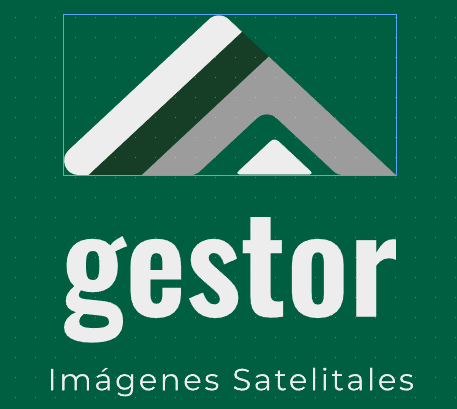 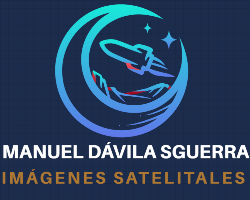 PROYECTO
SATELITES SOCIALES
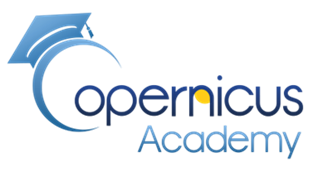 Flujo de trabajo de conversión de bandas
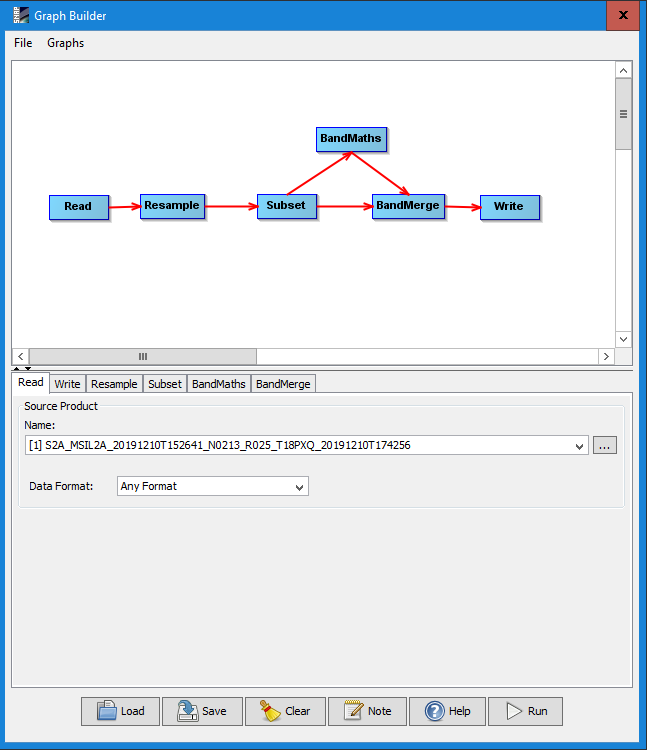 Raster/
BandMath
Reensa
mblar
bandas
Leer los 
dos mapas
Cálculo del NBR
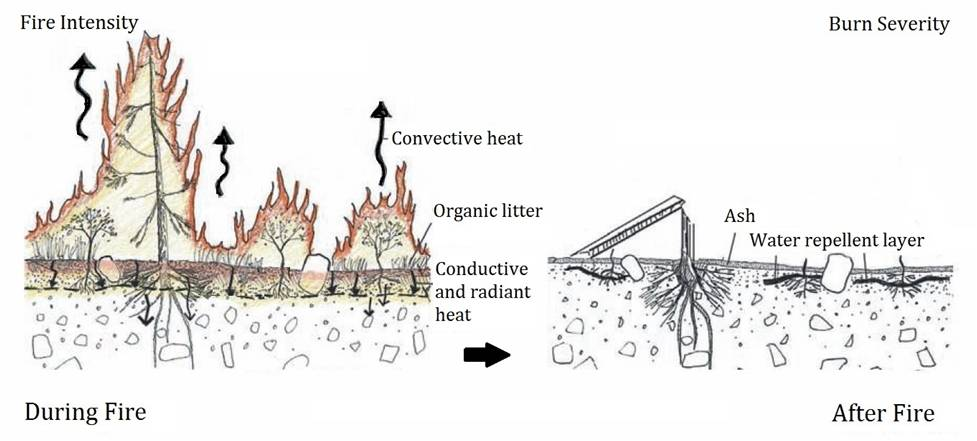 Raster/
geometric/
resample
Raster/
geometric/
Subset
Raster/
BandMerge
Mezclar 
bandas
3,8,12,cloud_mask
Subconjunto
Delimitar
Terreno
Gravedad de la quemadura
Intensidad del fuego
Intensidad del fuego: energía que se libera de la materia orgánica durante el proceso de combustión (Keeley, 2009) mientras está activo
 
La gravedad de la quemadura: el grado en que un área ha sido alterada
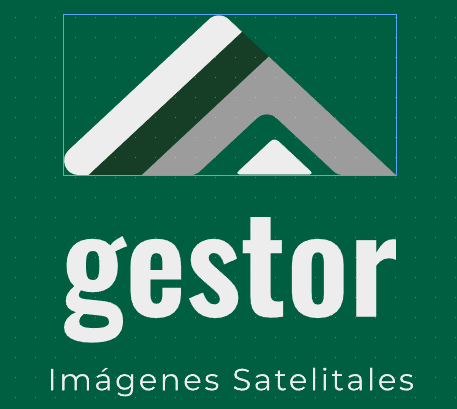 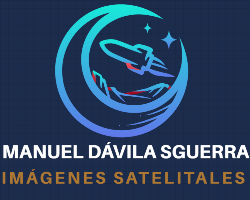 PROYECTO
SATELITES SOCIALES
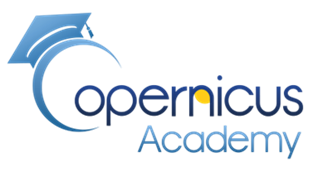 Cálculo del índice de calcinación Normalizado para detectar áreas quemadas
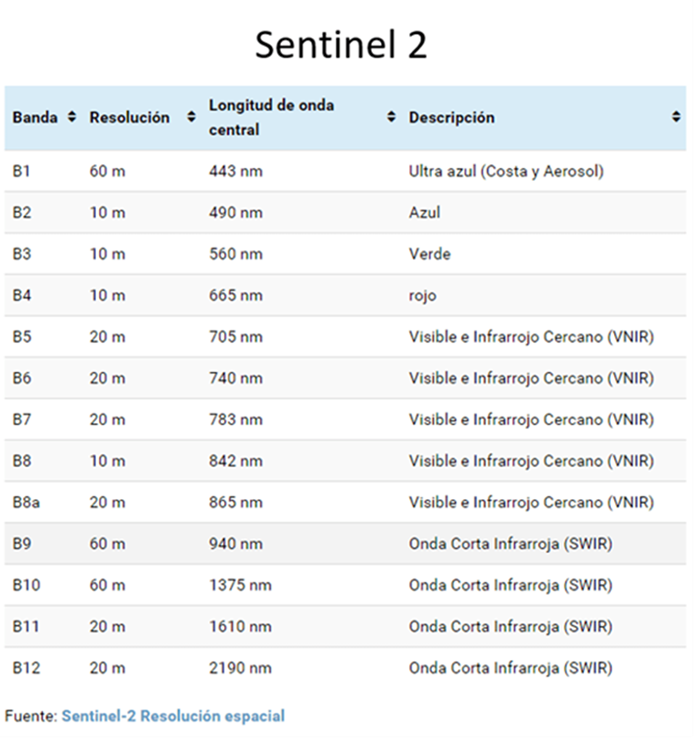 NBRI (Sentinel 2) = (B8 – B12) / (B8 + B12)
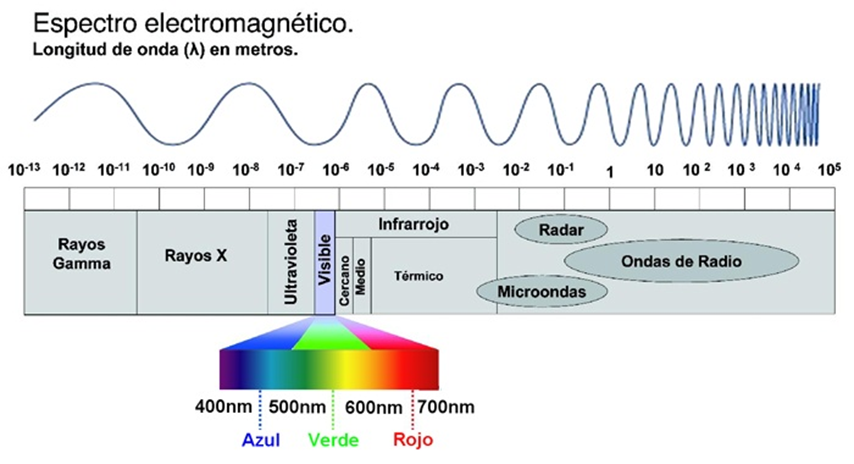 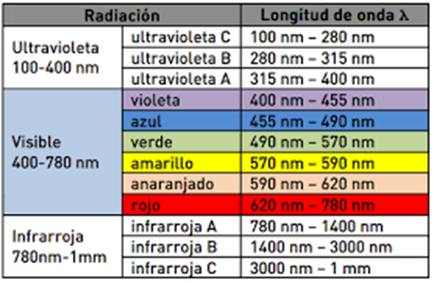 Los incendios forestales son un fenómeno natural o provocado por el hombre que destruye los recursos naturales, el ganado vivo, desequilibra el medio ambiente local, libera una gran cantidad de gases de efecto invernadero, etc. El Índice de Calcinación Normalizado (NBRI) aprovecha las bandas espectrales de infrarrojo cercano e infrarrojo de onda corta, que son sensibles a los cambios en la vegetación, para detectar áreas quemadas y monitorear la recuperación del ecosistema (GU, 2019).
http://www.gisandbeers.com/analisis-severidad-incendios-indice-nbr/
https://acolita.com/lista-de-indices-espectrales-en-sentinel-2-y-landsat/
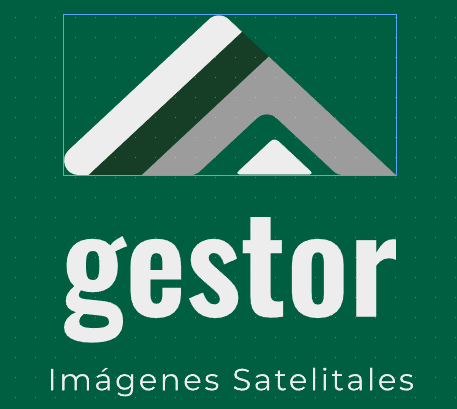 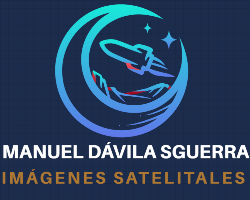 PROYECTO
SATELITES SOCIALES
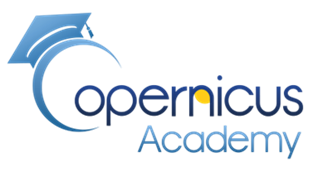 Descubrir presencia  de agua
Índice diferencial de Agua Normalizado (NDWI)
Ejemplo:
If (cloud_mask_19dici > 0 or cloud_mask_20mar > 0 or ((B3_19dici – B8_19dic) /(B3_19dici + B3_19dici)) > = 0)  then 1 else 0
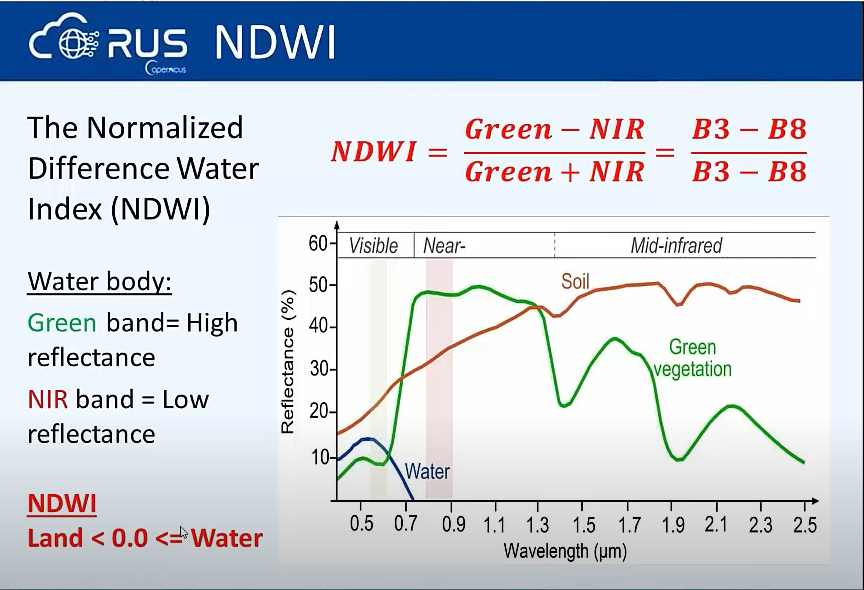 cloud_water_mask
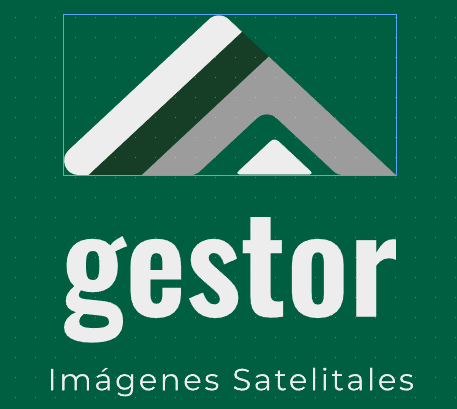 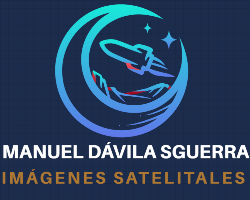 PROYECTO
SATELITES SOCIALES
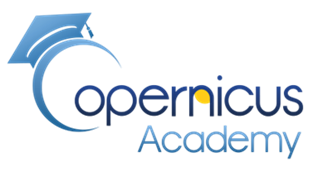 RBR la Relación de combustión relativizada
Prefuego y Posfuego
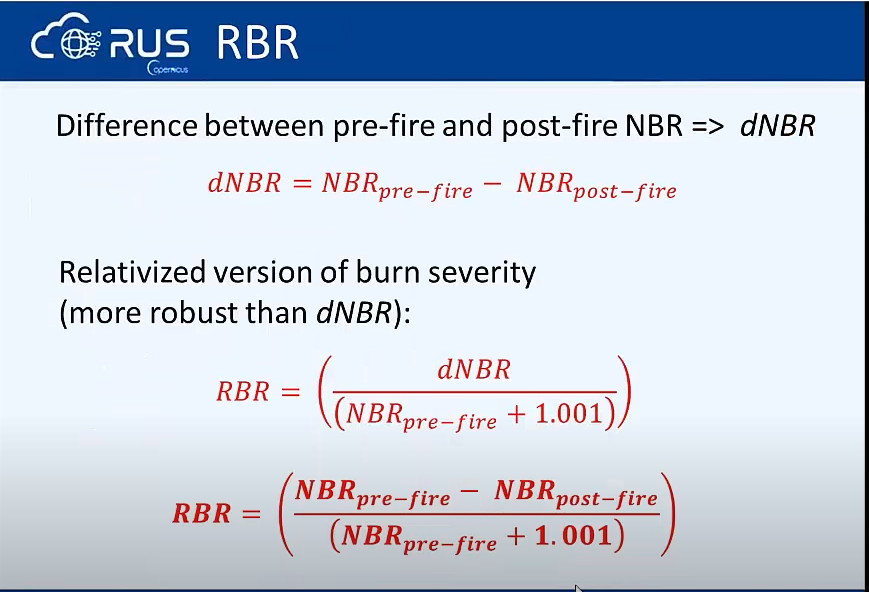 La diferencia de NBR entre pre-fuego y post-fuego es la relación de quema normalizada delta (dNBR):

𝑑𝑁𝐵𝑅 = 𝑁𝐵𝑅𝑝𝑟𝑒 − 𝑓𝑖𝑟𝑒 - 𝑁𝐵𝑅𝑝𝑜𝑠𝑡 − 𝑓𝑖𝑟𝑒

. La Relación de combustión relativizada (RBR) 

𝑅𝐵𝑅 = (𝑑𝑁𝐵𝑅 (𝑁𝐵𝑅𝑝𝑟𝑒 − 𝑓𝑖𝑟𝑒 + 1.001)
) = (𝑁𝐵𝑅𝑝𝑟𝑒 − 𝑓𝑖𝑟𝑒 - 𝑁𝐵𝑅𝑝𝑜𝑠𝑡 − 𝑓𝑖𝑟𝑒 (𝑁𝐵𝑅𝑝𝑟𝑒 − 𝑓𝑖𝑟𝑒 + 1.001))
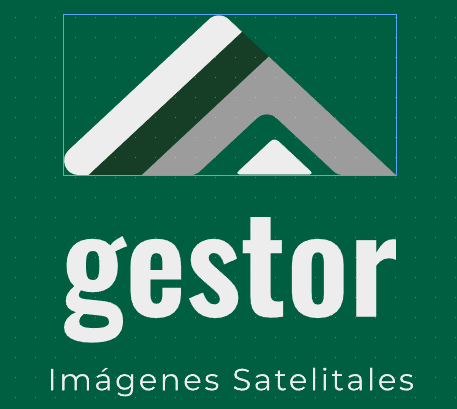 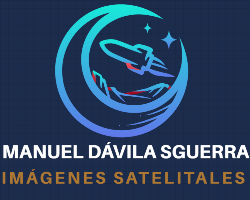 PROYECTO
SATELITES SOCIALES
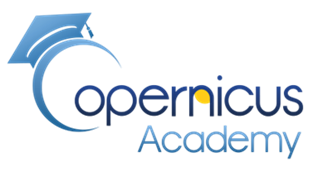 RBR Relación de combustión relativizada : 
para detectar los píxeles que no contienen agua
Eejemplo:
If cloud_water_mask == 0 then ((NBR_19dici – NBR_20mar) / (NBR_19dci + 1.001)) else NaN
Si nuestra máscara de agua de nuestra nube es cero, es decir que no contiene pixeles de agua entonces
Calculamos NBR
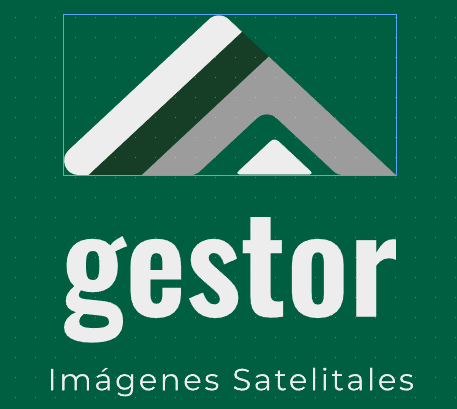 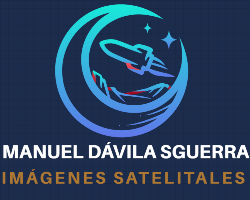 PROYECTO
SATELITES SOCIALES
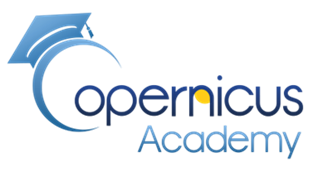 Mapa RBR
 Relación de combustión relativizada
Diferencia del terreno antes y después del fuego
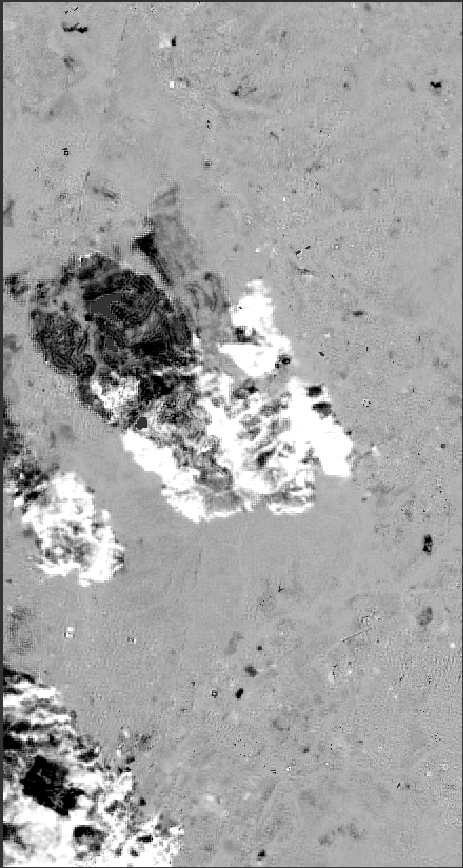 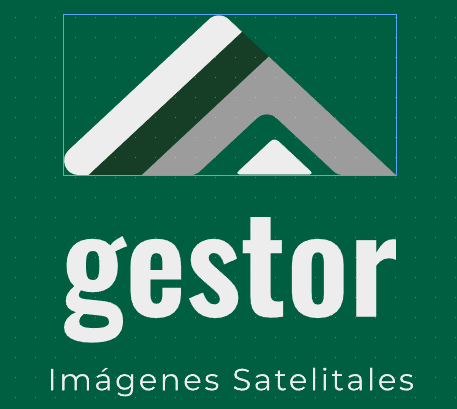 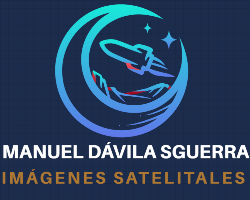 PROYECTO
SATELITES SOCIALES
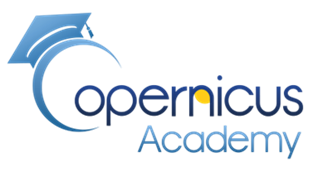 RBR_: ver zona incendiada
Los píxeles cuyo RBR es mayor de 0.27 están en zonas quemadas
If RBR > 0.27 then RBR  else NaN
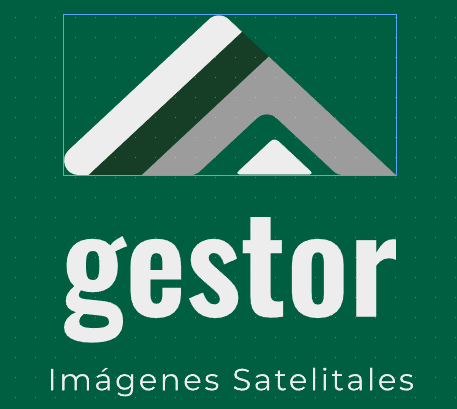 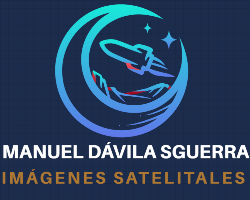 PROYECTO
SATELITES SOCIALES
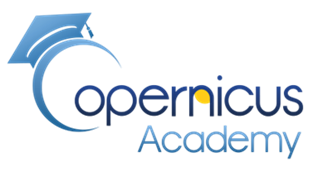 Mapa RBR_
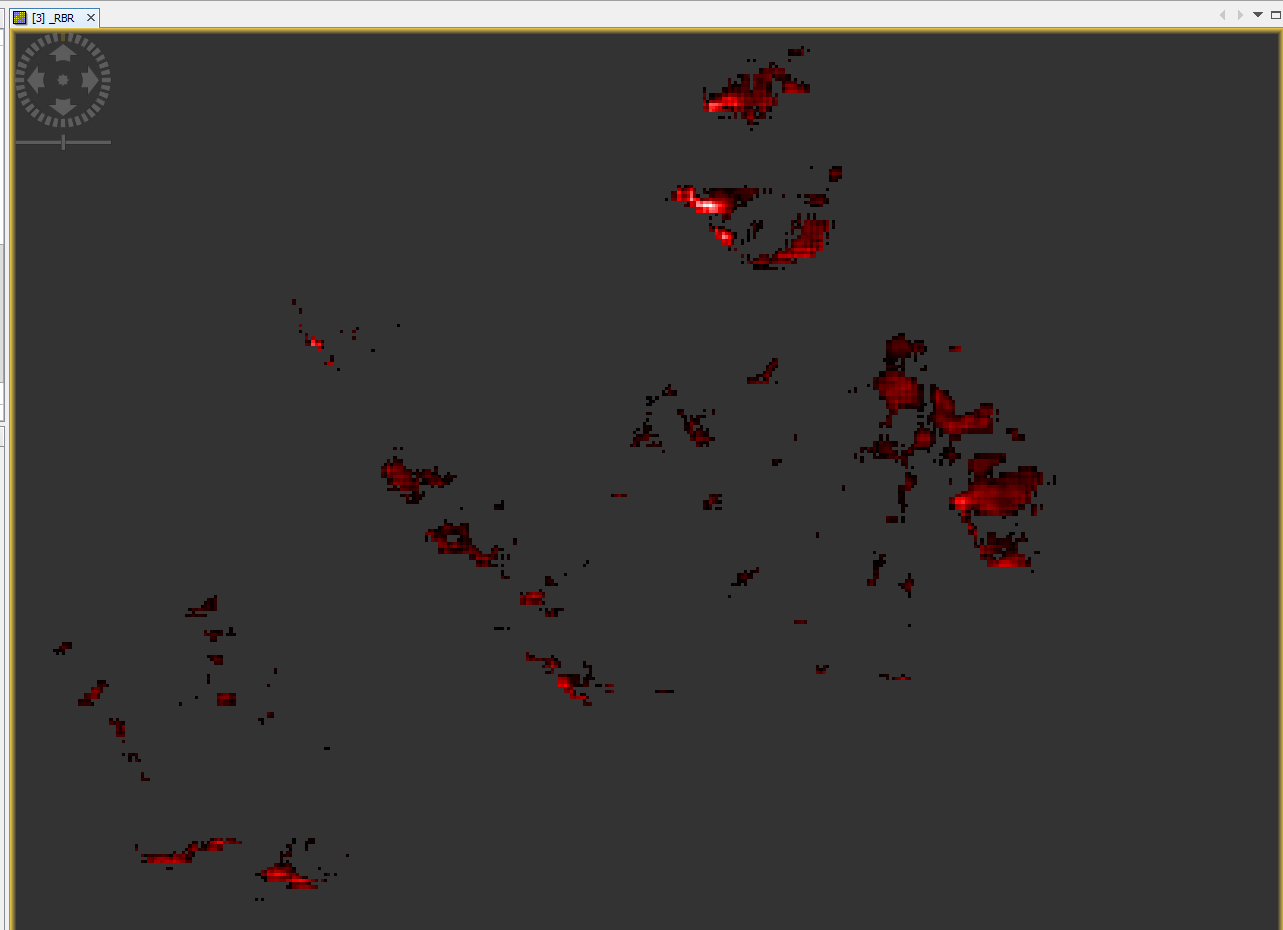 Zona de los condominios
Áreas incendiadas
PROYECTO
SATELITES SOCIALES
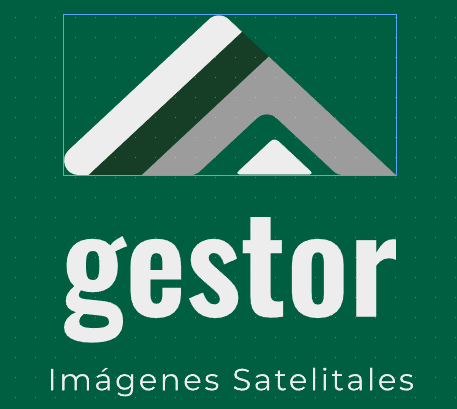 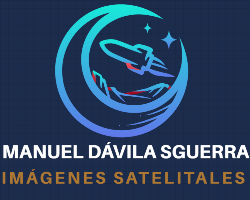 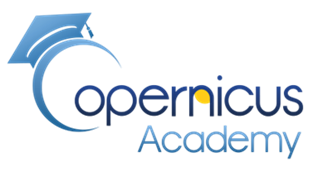 ZOOM: zonas incendiadas en 18 de Enero 
y alertas tempranas
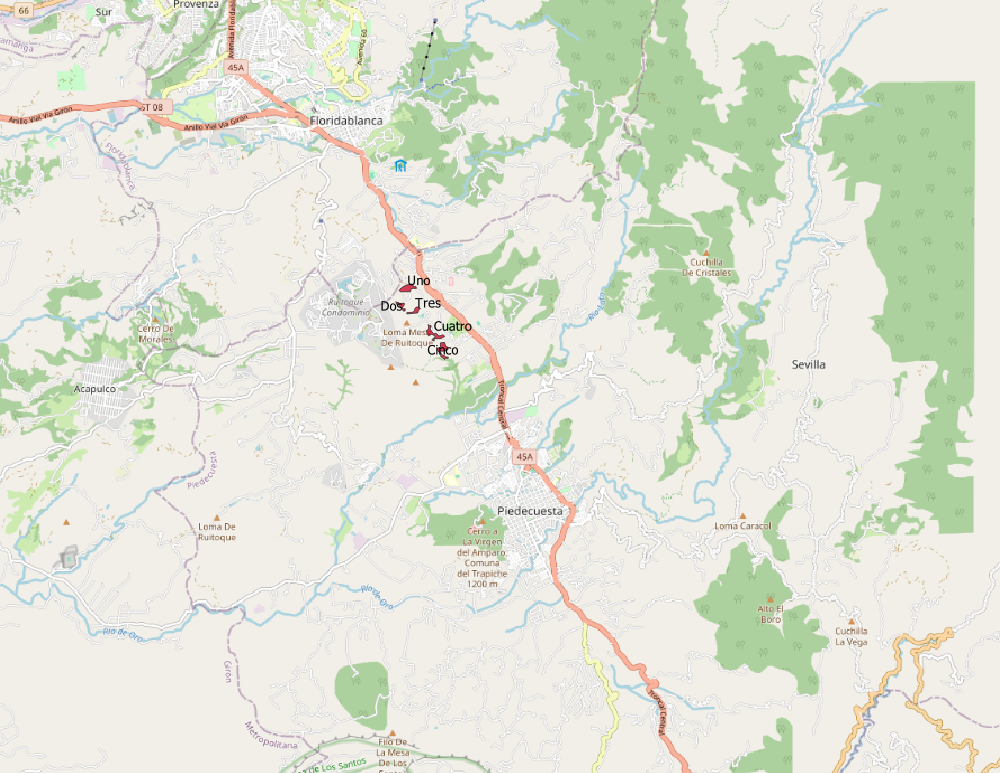 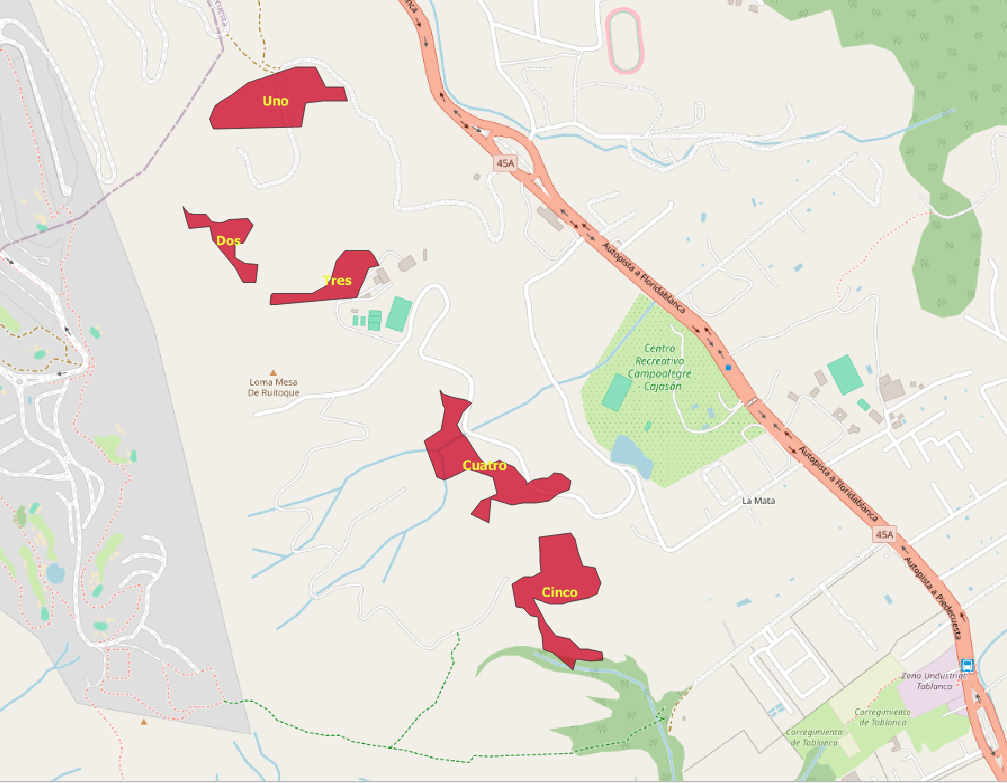 Alertas tempranas
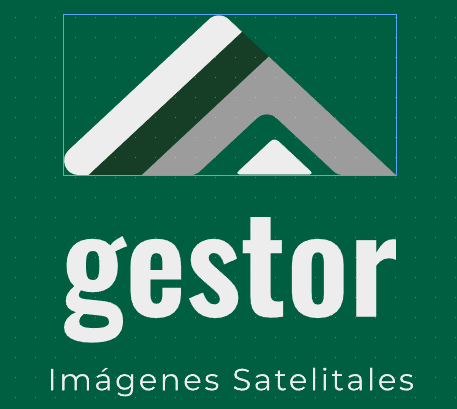 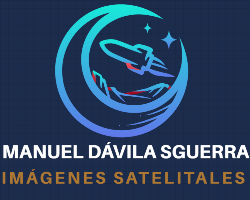 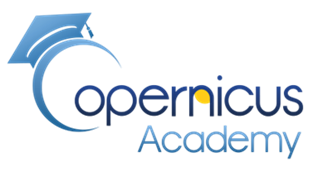 FIN